Assessing cervical precancer treatment rate among women utilising the Johannesburg public sector through record linkage of laboratory data
Johannesburg Research Conference
20 April 2022
Presenter: Amilcar Juggernath
Registrar - Public Health Medicine
Wits School of Public Health / Gauteng Department of Health
BackgroundEpidemiology – Cervical cancer
Incidence 
World (2020) – 604 237
South Africa (2020) – 10 702


Risk factors
HPV infection
HIV co-infection

Age-standardised death rate
World – 7.3 per 100 000 
South Africa – 19.6 per 100 000
BackgroundCervical cancer screening cascade
LLETZ
1-step management process
cervical smear
colposcopy
OR
punch biopsy
2-step management  process
BackgroundCervical cancer screening cascade
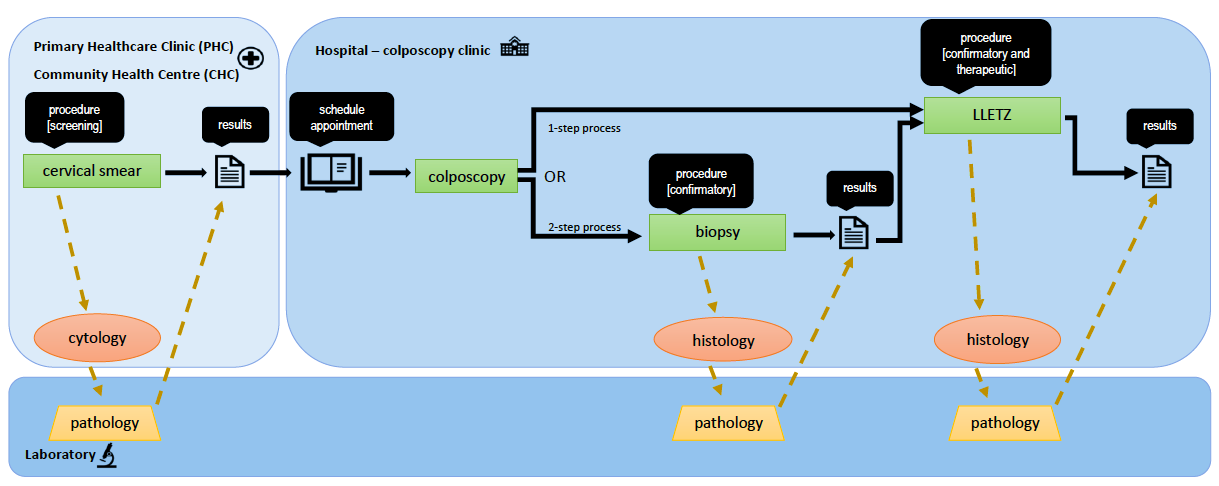 Aims and objectives
Using NHLS data and record linkage – 
In women who had a cervical smear in Johannesburg in 2017..

a) Determine:
HSIL prevalence
Follow-up rate
Confirmatory test rate
Treatment rate

b) Determine
Cervical smear to follow-up
Cervical smear to confirmatory test
Confirmatory test to treatment
Cervical smear to treatment
c) Compare proportions and times across
Age
HIV status
Screening facility type
Screening subdistrict
Methods
Study design: Retrospective cohort
Study setting: Johannesburg district, public sector facilities
Study population: Women who had a cervical smear in 2017. No sampling

Data source: NHLS CDW
cytology, Johannesburg, 2017
histology, Gauteng, start 2017 – end 2019
Data management: record linkage using Python
MethodsRecord Linkage
Steps
Compare
Score
Match or non-match
Variables compared
Name
Surname
Age
Date of birth
MethodsFinal dataset
*hypothetical data, not from dataset
MethodsData analysis
participant description
logistic regression
significance testing – Kruskal-Wallis, Wilcoxon rank-sum
ResultsParticipant summary
Screened
67 208


Age
median: 40 years
IQR: 32 - 50

HIV status
Positive: 	20 003 (30%)
Negative: 	20 955 (31%)
Unknown: 	26 250 (39%)
Screening facility type
PHC		44 200 (66%)
CHC		8 306 (12%)
Hospital	8 087 (12%)
Other		6 615 (10%)





Screening subdistrict
A		8 802 (13%)
B		8 065 (12%)
C		5 645 (8%)
D		15 597 (23%)
E		6 280 (9%)
F		14 615 (22%)
G		8 204 (12%)
ResultsFollow-up rates across the cascade
ResultsTime intervals between procedures
ResultsFactors associated with HSIL prevalence
Age groups (ref. 15-30): 
30-39 (aOR: 1.37; 95% CI: 1.21-1.55)
40-49 (aOR: 1.23; 95% CI: 1.08-1.40) 
HIV status (ref. negative):
positive (aOR: 3.02; 95% CI: 2.75-3.31)
ResultsFactors associated with follow-up
Facility type of screening test (ref. PHC)
CHC (aOR: 1.28; 95% CI: 1.03-1.58)
Hospital (aOR: 1.54; 95% CI: 1.26-1.90)

Subdistrict of screening test (ref. A)
B (aOR: 2.68; 95% CI: 2.02-3.54)
E (aOR: 0.42; 95% CI: 0.29-0.60)
ResultsFactors associated with treatment
Facility type of screening test (ref. PHC)
CHC (aOR: 1.34; 95% CI: 1.04-1.72))
Hospital (aOR: 1.63; 95% CI: 1.28-2.09)

Subdistrict of screening test (ref. A)
B (aOR: 2.47; 95% CI: 1.70-3.58)
D (aOR: 1.80; 95% CI: 1.30-2.49)
F (aOR: 1.78; 95% CI: 1.26-2.53)
G (aOR: 1.48; 95% CI: 0.09-0.15)
E (aOR: 0.47; 95% CI: 0.28-0.78)
ResultsFactors associated with time intervals
Discussion
Screening coverage: 47%	(WHO target 70%)
Follow-up rate: 27%	
Treatment rate: 16%		(WHO target 90%)

Better treatment rates at facilities providing all services across the cervical cancer screening cascade
Best treatment rate in subdistrict B
Shorter time to treatment with one-step management process
Limitations
laboratory specimens only
temporal and geographical scope
inaccuracy of record linkage process
Ethics and approvals
Wits HREC (M)
Ref: M200648

NHLS AARQA
Ref: PR20298

Records anonymised after linkage
Acknowledgments
Supervisors 
Dr Mary Kawonga
Prof. Pamela Michelow
Dr Chodziwadziwa Kabudula

Co-author
Prof. Leena Thomas

Research Report submitted in partial fulfilment of MMed (Public Health Medicine)